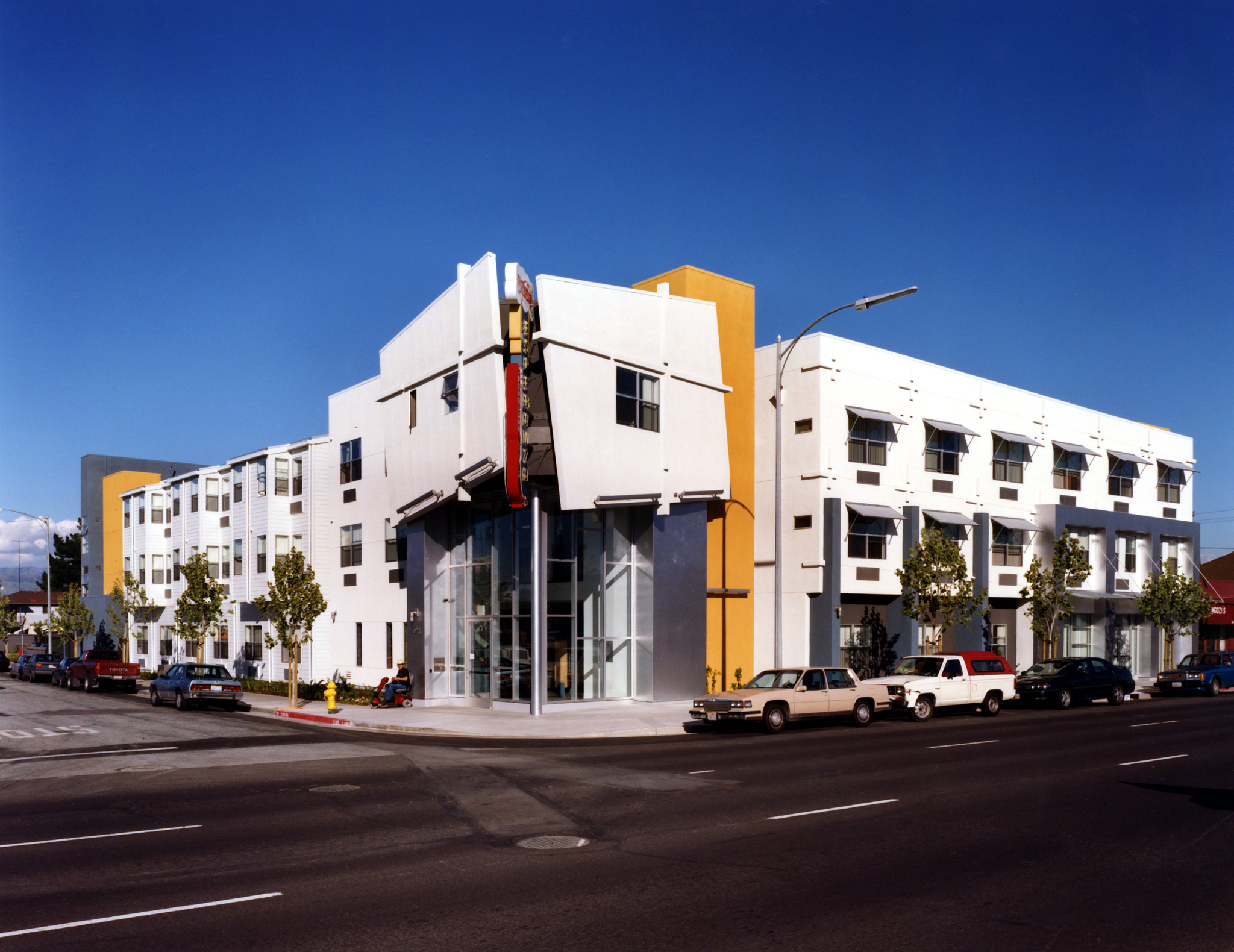 Santa Clara County 
Planning Collaborative

January 21, 2021
Agenda
1. 	Announcements 

2. 	Follow Up on Requested TA Products
	- AB 1851
	- What is Affordable Housing Handout

3. 	Environmental Justice Element 

4.	Survey of Local Jurisdictions’ Inclusionary &      	In-Lieu Fee

5. 	REAP Funding & Dreaming Big in 2021

6. 	Upcoming Meeting Schedule & Topics

7. 	Close
AB 1851 – Yes in God’s Back Yard
Reduced parking standards. 
20% Lower-Income units or 100% moderate. 
No more than 1 space per unit allowed. 
Lower standards if within ½ mile of transit or shared car resource. 
Can double count parking.
AB 1851: Example 1
Site: 100 Existing surface parking spaces 

Proposes Project: 70 Affordable Units 

Not Within ½ Mile of Transit 

Parking Requirements: 1.25  spaces/unit 

Max per AB1851: 70*1.25 = 88 Spaces

70 new spots + 18 shared spots
AB 1851: Example 2
Site: 100 Existing surface parking spaces 

Proposes Project: 70 Affordable Units 

Within ½ Mile of Transit 

Max Parking: 1 spaces/units 

Max Parking per AB 1851:  70 total/20 New
Products: Affordable Housing 101
Resources: 

Nonprofit Housing Association of NorCal
https://nonprofithousing.org/events-and-programs/shift-the-narrative/

East Bay Housing Organizations
https://ebho.org/resources/what-is-affordable-housing/

SV@Home
https://siliconvalleyathome.org/resources/#housing-affordability
DRAFT: Who Needs Affordable Housing
[Speaker Notes: (Based on fair market rent for a one bedroom in Santa Clara County (huduser.gov). Wage information from the California Employment Development Department)]
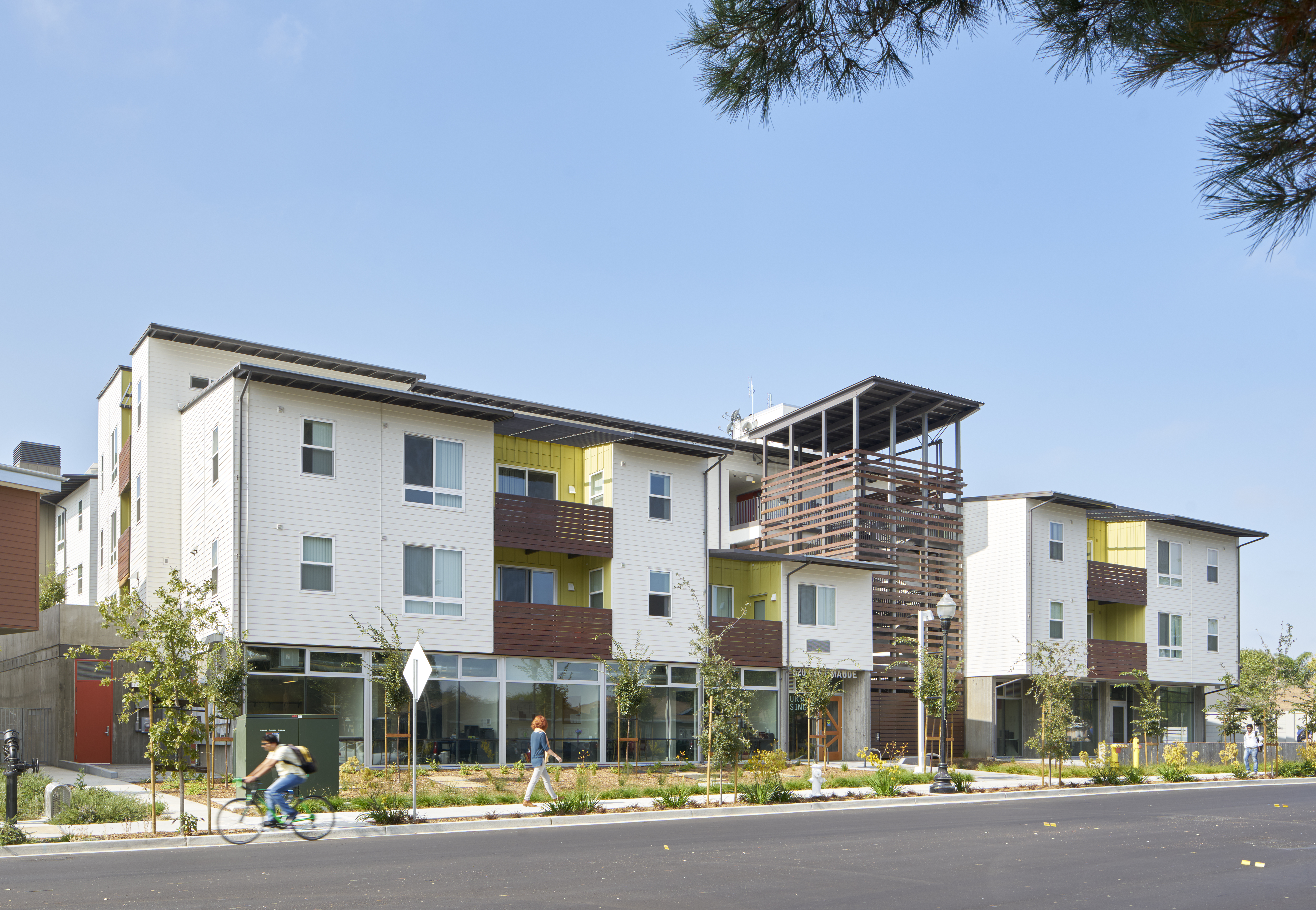 DRAFT: What does Affordable Housing Look Like
Environmental Justice
Thresholds
Updating two Elements
Have a Disadvantaged Community
Disadvantaged Communities (Legal) 
‘Disadvantaged communities’ means an area identified by the California Environmental Protection Agency Pursuant to Section 39711 of the Health and Safety Code or an area that is a low-income area that is disproportionately affected by environmental pollution and other hazards that can lead to negative health effects, exposure, or environmental degradation.” 
Disadvantaged Communities (Practical) 
It’s technical and an art
75%+ on CalEnvironScreen
Low income (census tract level) + burdened
San Jose, Gilroy, Morgan Hill, Santa Clara, Alviso (Unincorprated Santa  Clara County).
[Speaker Notes: Can be separate or can be integrated

Disadvantaged community is defined as: “‘Disadvantaged communities’ means an area identified by the California Environmental Protection Agency Pursuant to Section 39711 of the Health and Safety Code or an area that is a low-income area that is disproportionately affected by environmental pollution and other hazards that can lead to negative health effects, exposure, or environmental degradation.” (Gov. Code, § 65302, subd. (h)(4)(A)).”

OPR recommends the following methods for the disadvantaged community screening analysis 1. Use CalEnviroScreen to examine whether the planning area for the general plan contains census tracts that have a combined score of 75% or higher. 6 2. Map the household median incomes by census tract in the planning area at or below statewide median income and examine for disproportionate pollution burden. 3. Map the household median incomes by census tract in the planning area at or below the Department]
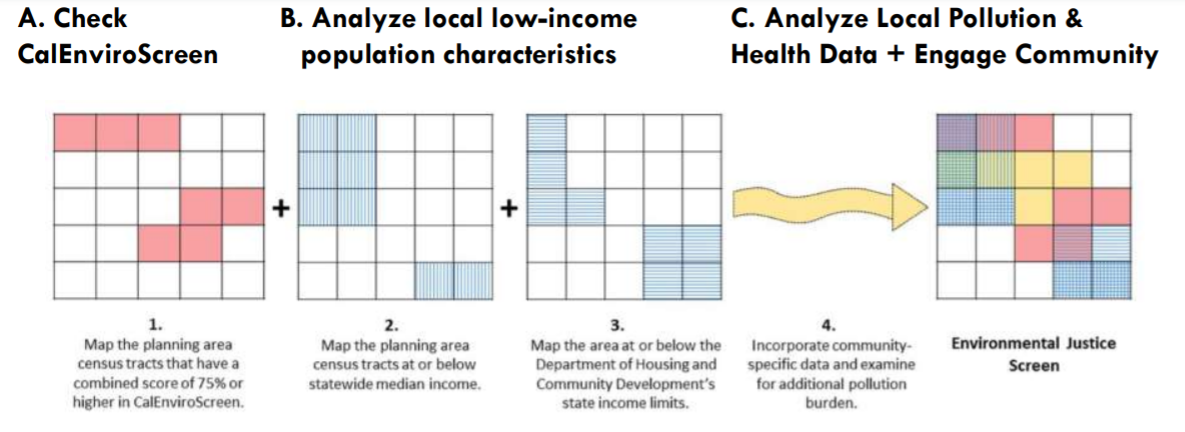 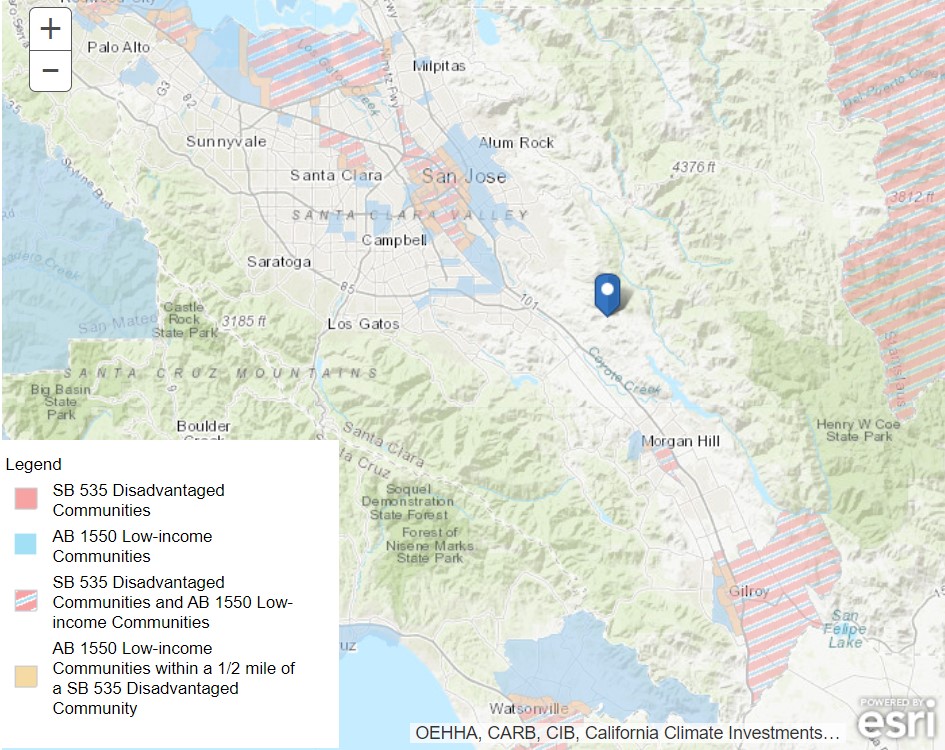 [Speaker Notes: https://ww3.arb.ca.gov/cc/capandtrade/auctionproceeds/communityinvestments.htm]
Environmental Justice
Review Existing Policies and Programs: 
What is happening now
New Policies
Reduce pollution exposure
Promote public facilities
Promote food access
Promote safe and sanitary homes
Promote physical activity
Reduce unique or compounded health risks
Promote civic engagement
Prioritize the needs of disadvantaged communities
Survey of Local Jurisdictions’ Inclusionary & In-Lieu Fees
Thanks Milpitas! 

https://drive.google.com/file/d/1LwIy0XBQOxsfyXuvBTNhMkE93aBFspTq/view?usp=sharing
Ideas
Other Projects
Housing Element
Sites Inventory and Analysis 
Outreach
Collaborative CEQA
Safety Element
Enviro Justice Element
ADU Promotion
Affordable Housing Resources
BMR best practices 
Local preferences 
Local Housing Trust Fund prioritizing and spending
Countywide Analysis to identify 9% TC opportunities 
Objective Design Standards 
Countywide CLT
Dreaming Big
Estimated REAP Funding for Santa Clara County

2021	$240,000
2022	$240,000
2023	$135,000
Total  	$615,000
Ideas
Other Projects
Housing Element
Sites Inventory and Analysis 
Outreach
Collaborative CEQA
Safety Element
Enviro Justice Element
ADU Promotion
Affordable Housing Resources
BMR best practices 
Local preferences 
Local Housing Trust Fund prioritizing and spending
Countywide Analysis to identify 9% TC opportunities 
Objective Design Standards 
Countywide CLT
Small Group Discussion
Are there any ideas that are missing?
Which ideas are most promising?
Ideas
Other Projects
Housing Element
Sites Inventory and Analysis 
Outreach
Collaborative CEQA
Safety Element
Enviro Justice Element
ADU Promotion
Affordable Housing Resources
BMR best practices 
Local preferences 
Local Housing Trust Fund prioritizing and spending
Countywide Analysis to identify 9% TC opportunities 
Objective Design Standards 
Countywide CLT
Ideas
www.menti.com and use code 67 51 35 6
Upcoming Meeting Schedule & Topics
Next Meeting:  2/11/2021 
Affirmatively Furthering Fair Housing 

Monthly meetings on the second Thursday of each month through 2021.